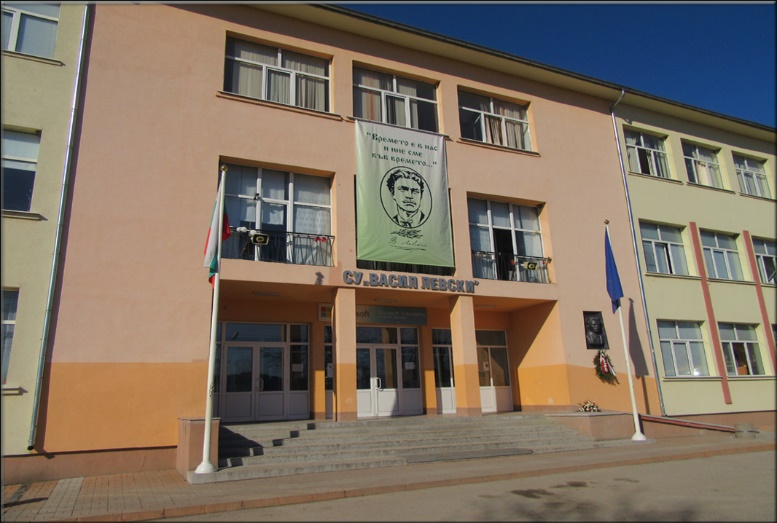 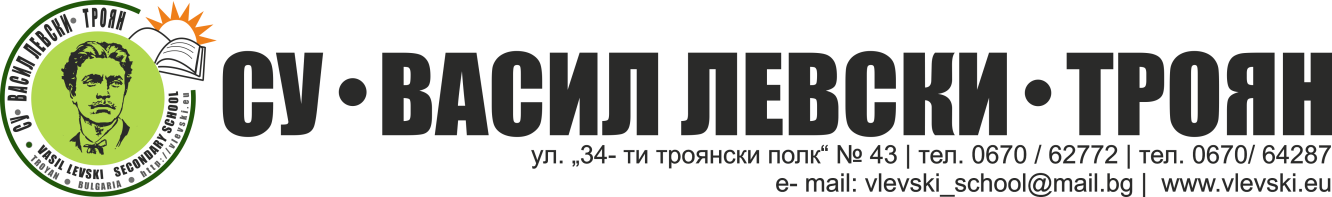 Прием в 8. клас
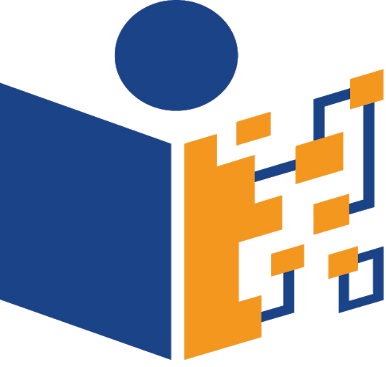 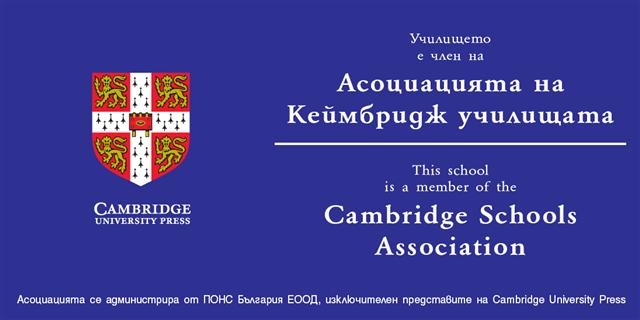 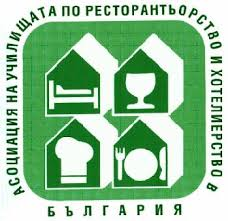 Член на Асоциацията
на Кеймбридж
училищата в България
Иновативно училище
Член на Асоциацията на училищата 
по ресторантьорство и хотелиерство
Профил „Чужди езици” 
с интензивно изучаване на английски език 
 и с втори чужд език – 
испански
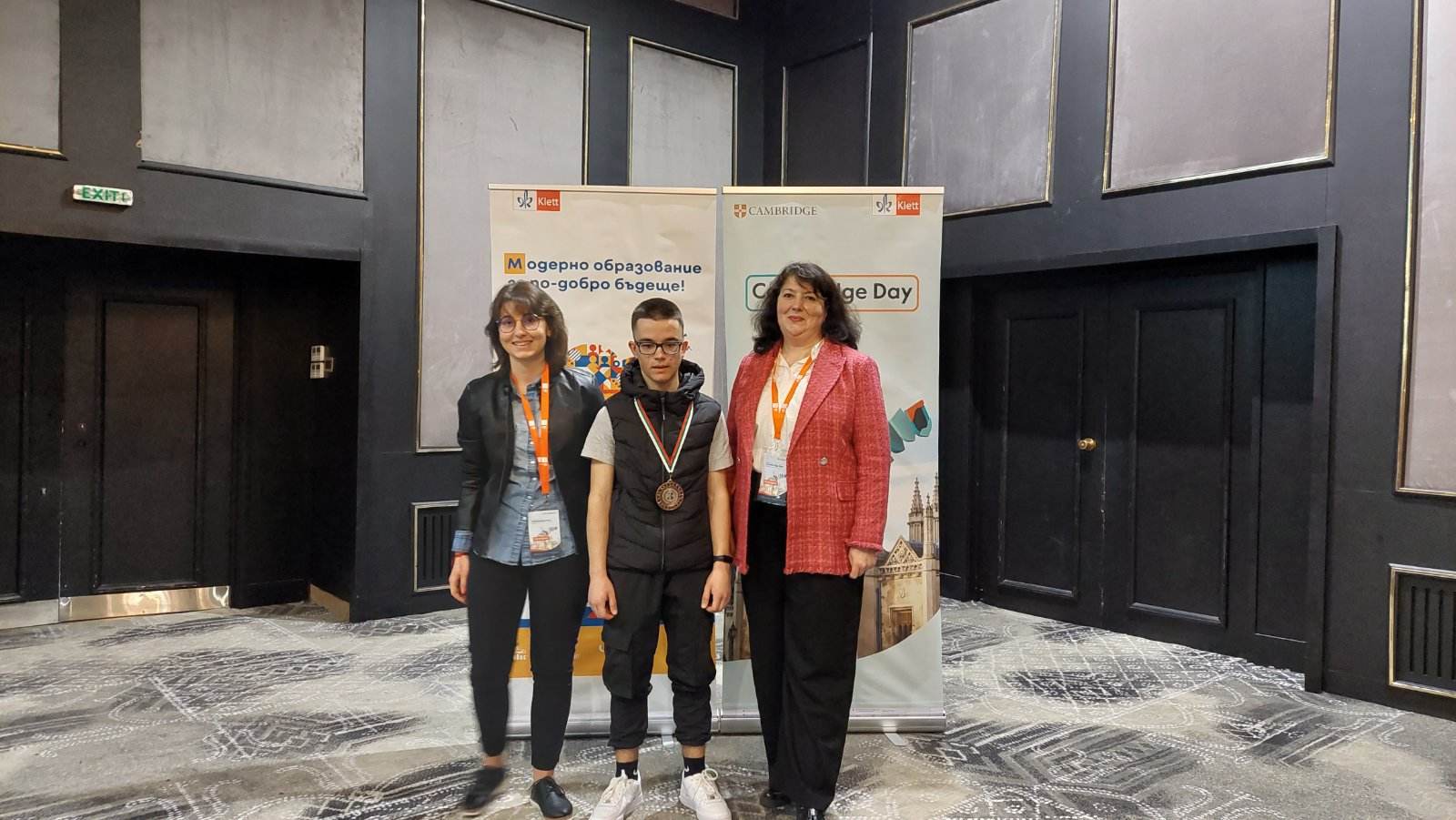 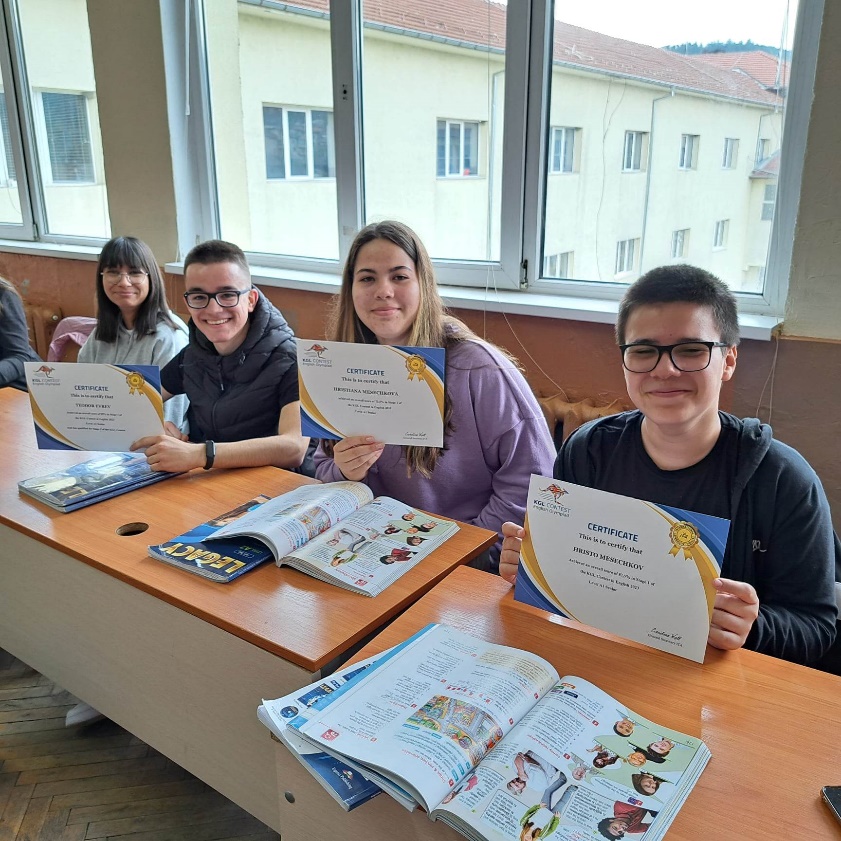 Срок на обучение – 5 години.
 
Кандидатстване – с резултатите от Националното външно оценяване в края на седми клас.
 
Балът се образува от: 
удвоения брой точки от изпита по Български език и литература;
удвоения брой точки от изпита по Математика; 
оценките по Български език и литература 
и по Математика (превърнати в точки) 
от свидетелството за завършен VII клас.
Профилиращи предмети:
Английски език;
Испански език.
Профил 
„Софтуерни и хардуерни науки”
с разширено изучаване 
на английски език
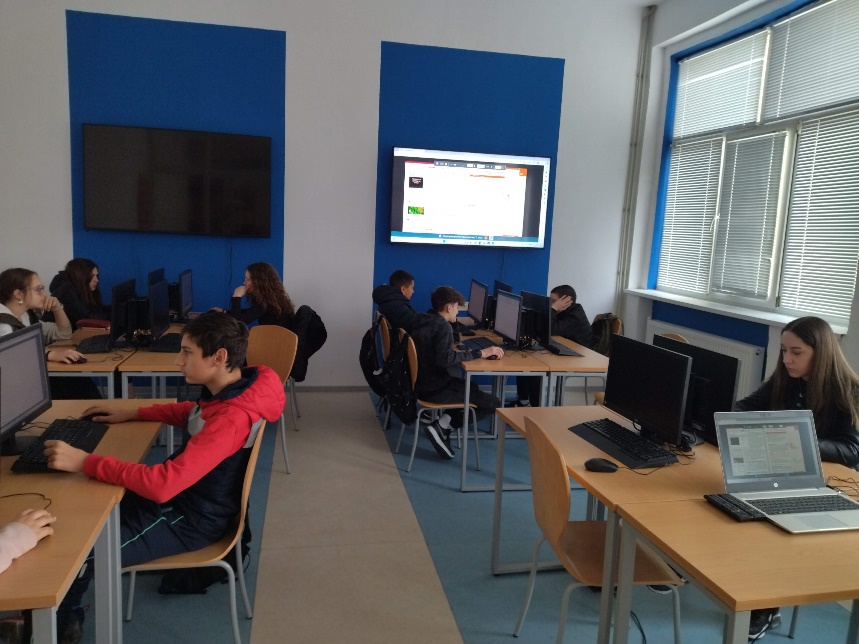 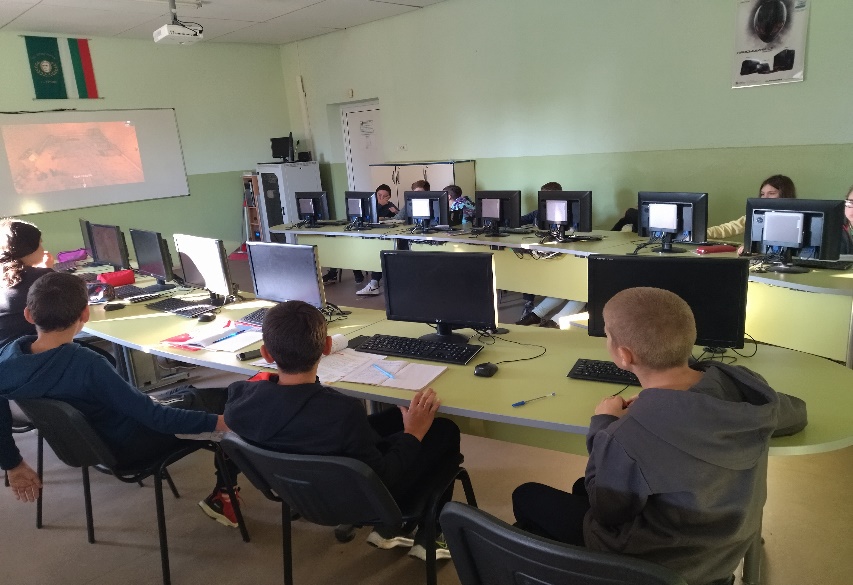 Срок на обучение – 5 години.
 
Кандидатстване – с резултатите от Националното външно оценяване в края на седми клас. 

Балът се образува от: 
броя точки от изпита по Български език и литература;
утроения брой точки от изпита по Математика; 
оценките по ИТ и Математика (превърнати в точки) 
от свидетелството за завършен VII клас ;
 
Профилиращи предмети:
Информационни технологии;
Информатика.
Професия „Хотелиер”
Специалност „Организация 
на хотелиерството”
с разширено изучаване на английски език
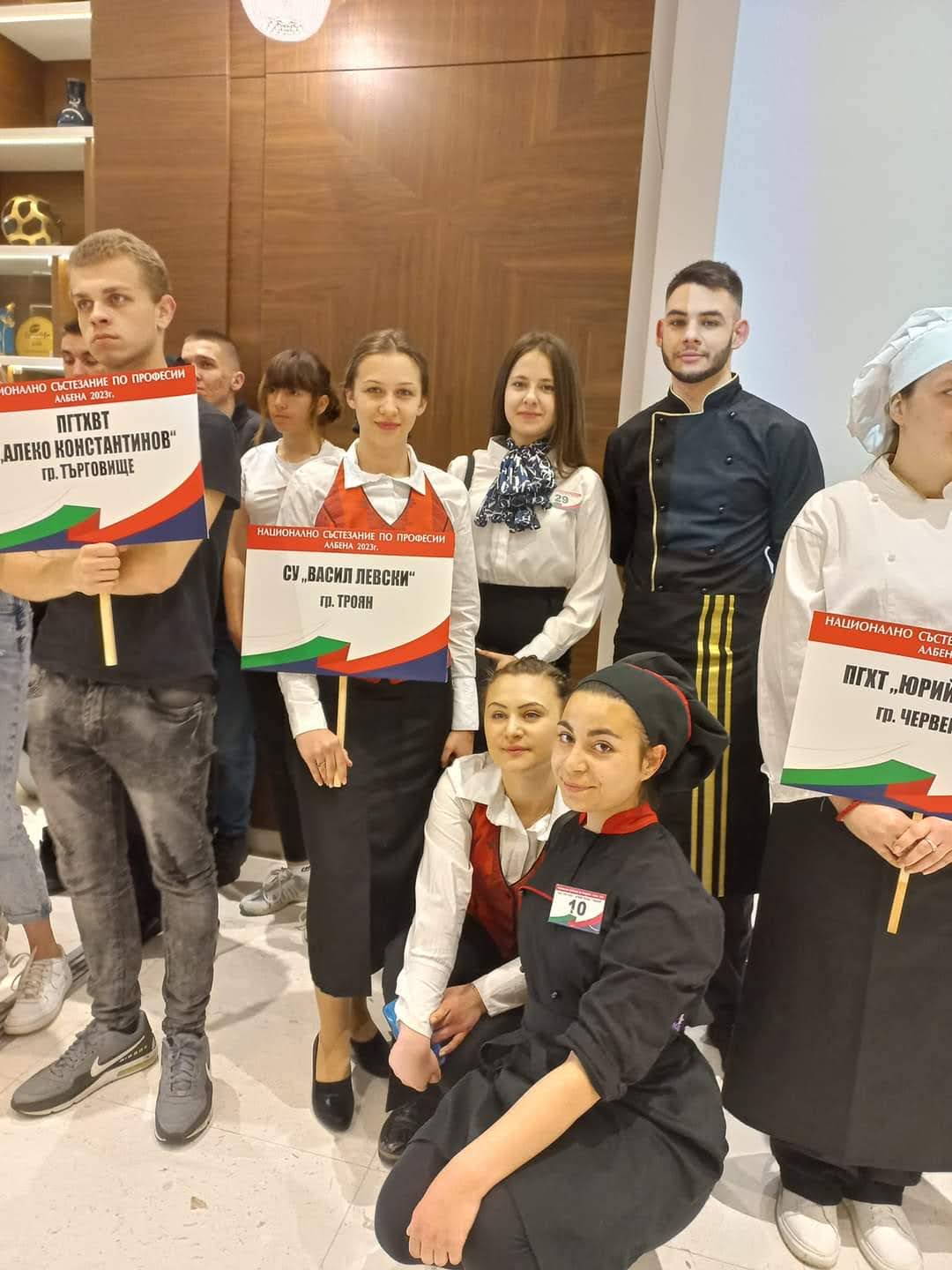 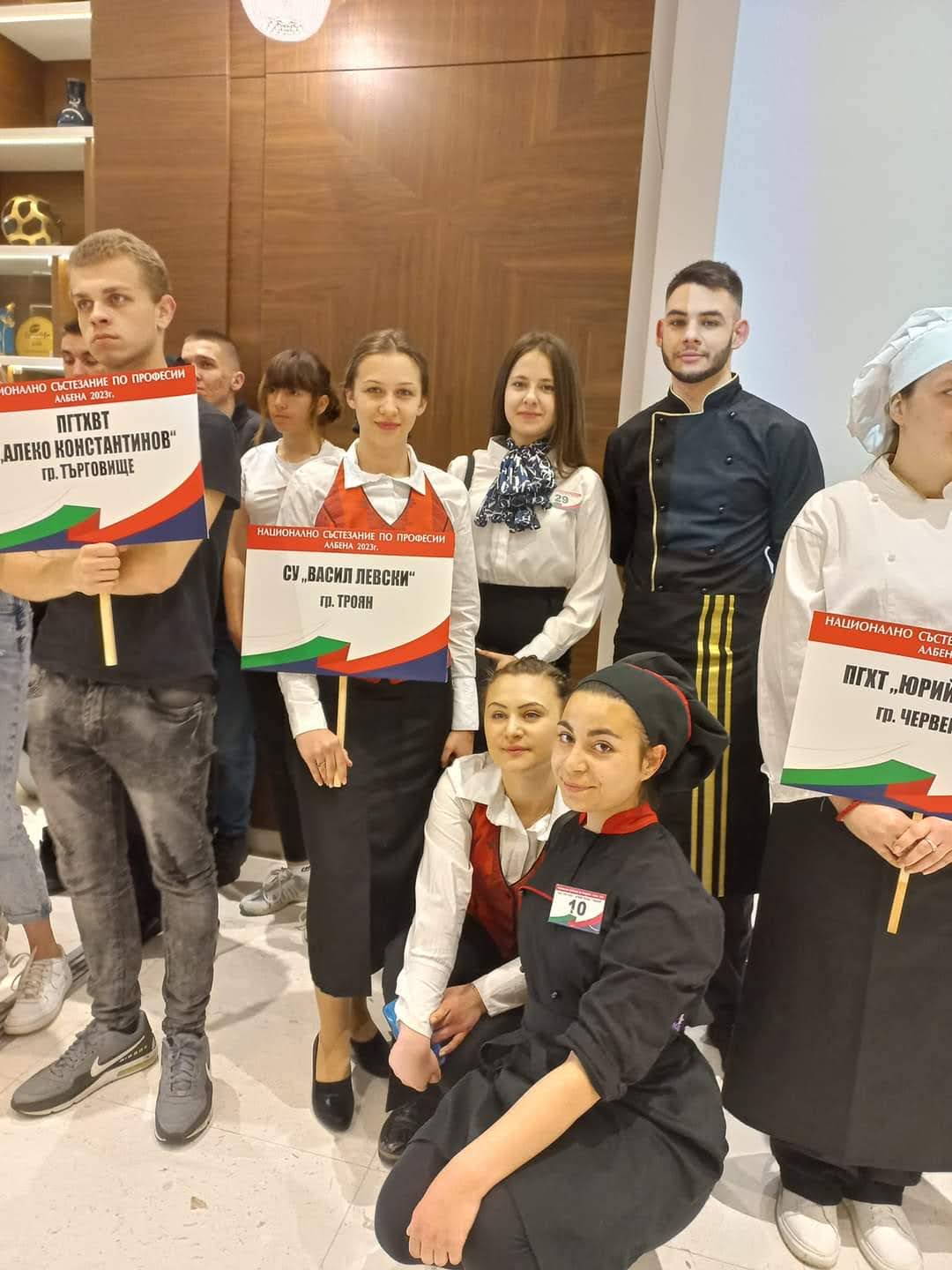 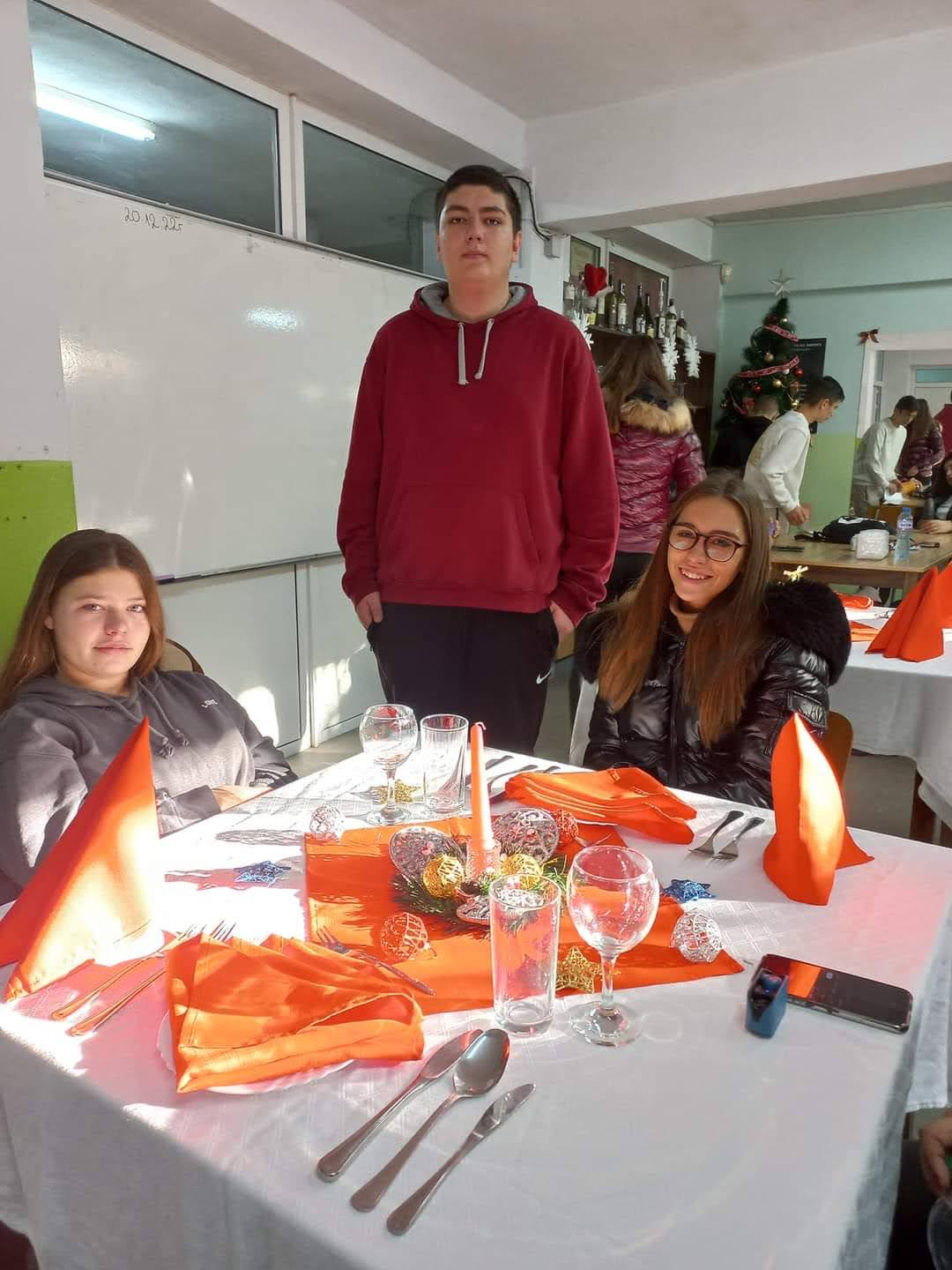 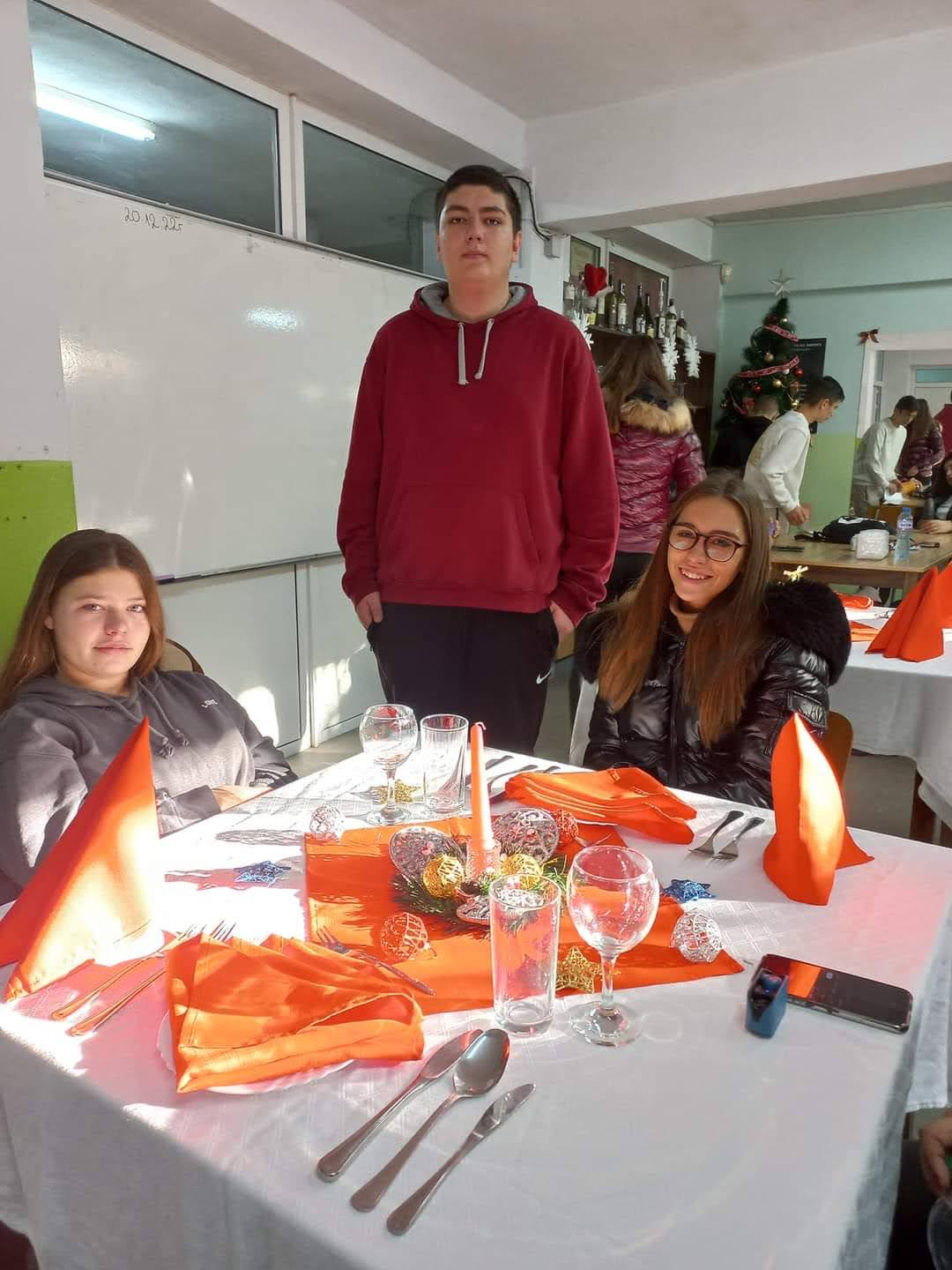 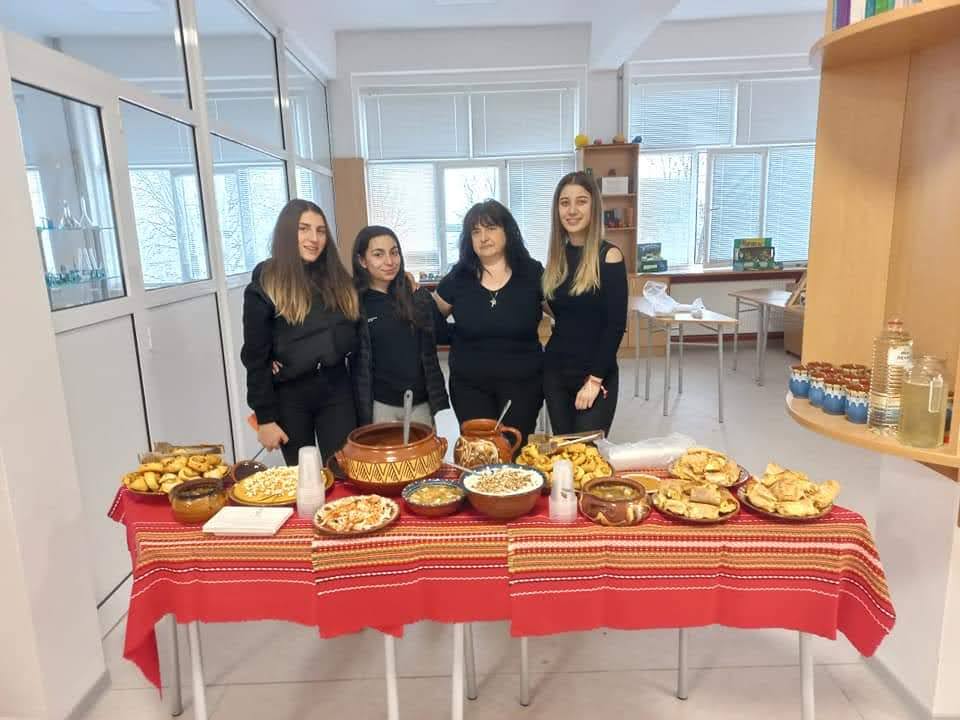 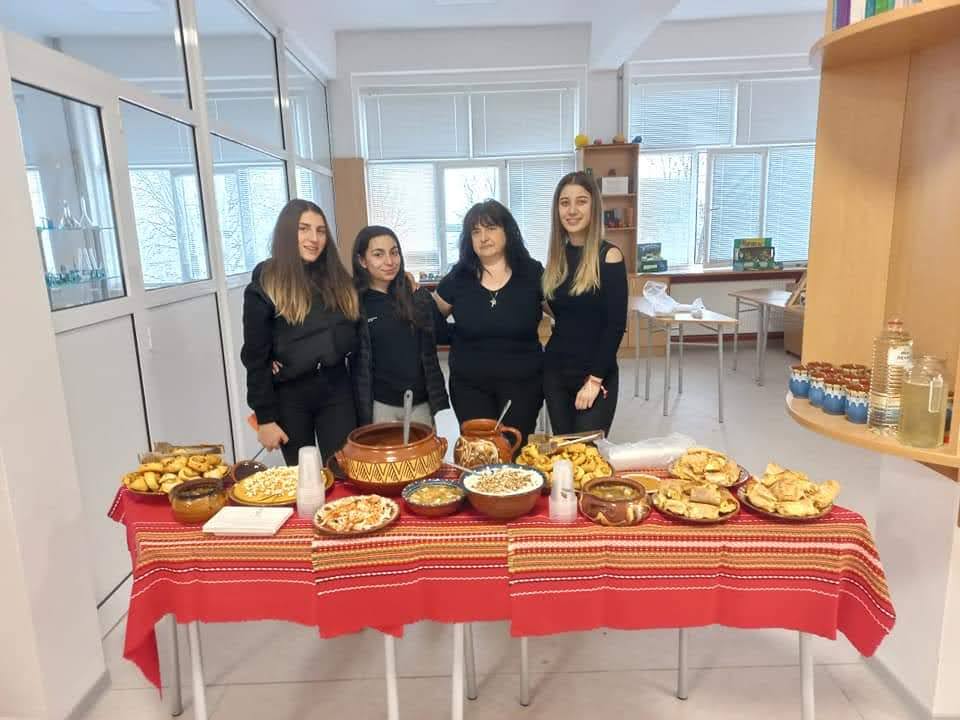 Срок на обучение – 5 години.
 
Кандидатстване – с резултатите от Националното външно оценяване в края на седми клас.
 
Балът се образува от: 
удвоения брой точки от изпита по Български език и литература;
удвоения брой точки от изпита по Математика; 
оценките по 1-ви чужд език и География и икономика (превърнати в точки) от свидетелството за завършен VII клас.

Необходимо е медицинско свидетелство.